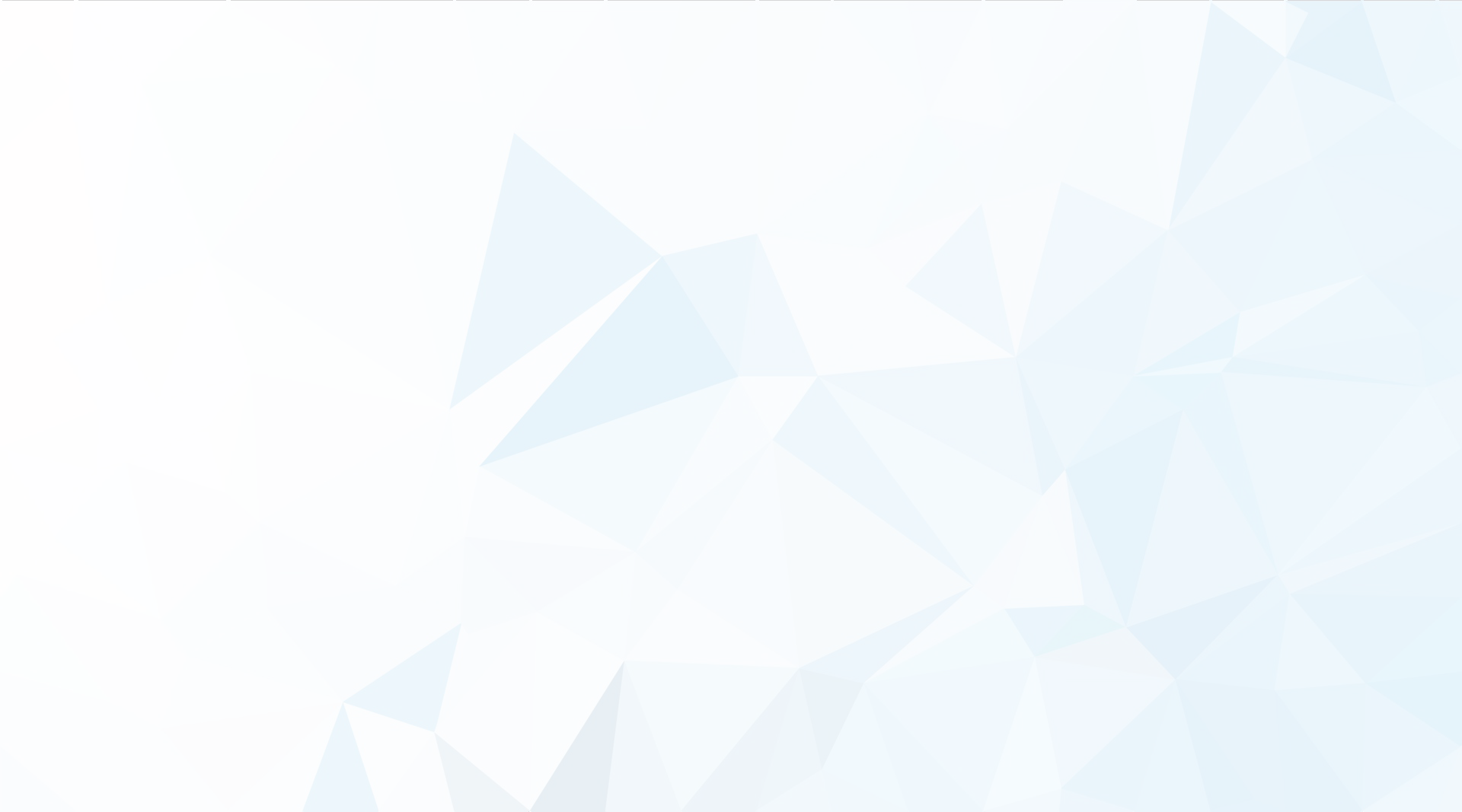 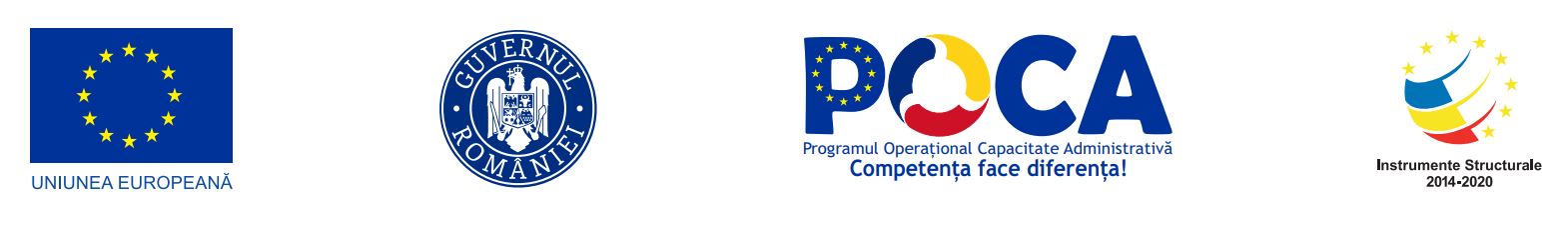 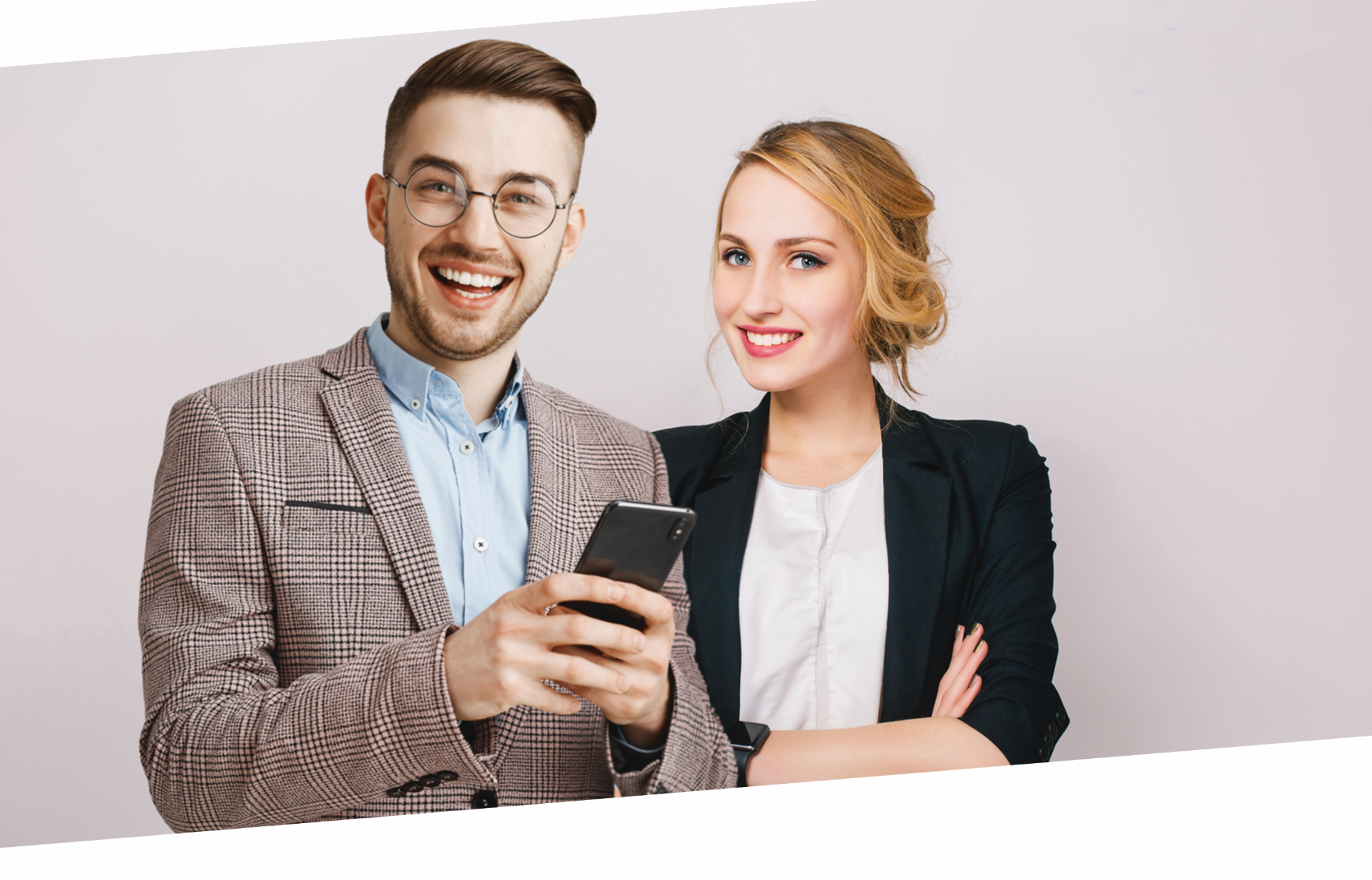 Eveniment 9-18 octombrie, Covasna
PROIECT POCA 129872
Creșterea capacității administrative a 
ANC și MMJS prin sistematizare 
și simplificare legislativă 
în domeniul calificărilor
Cod MySMIS129872
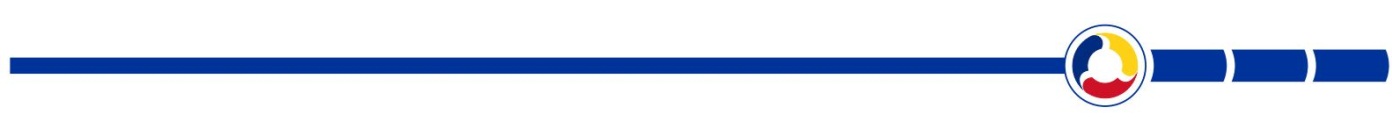 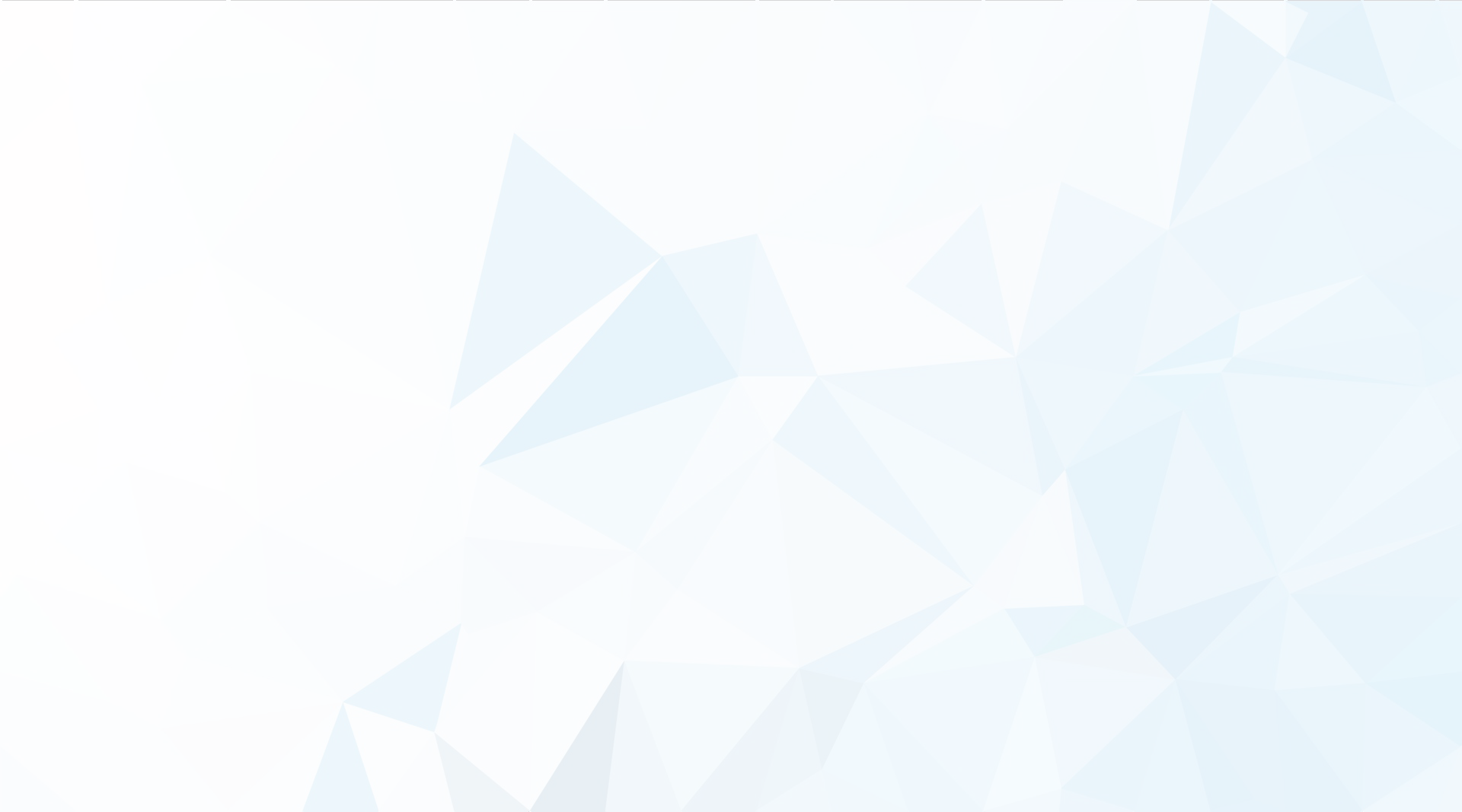 ACTE NORMATIVE IN CADRUL PROIECTULUI APROBATE ÎN ANUL 2022
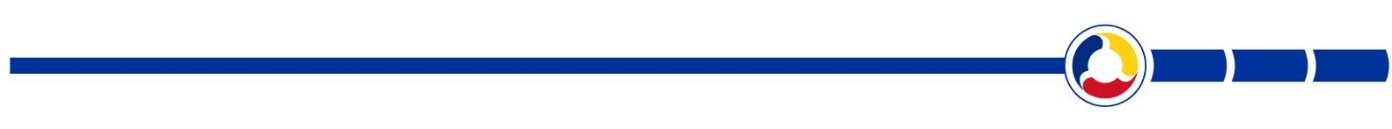 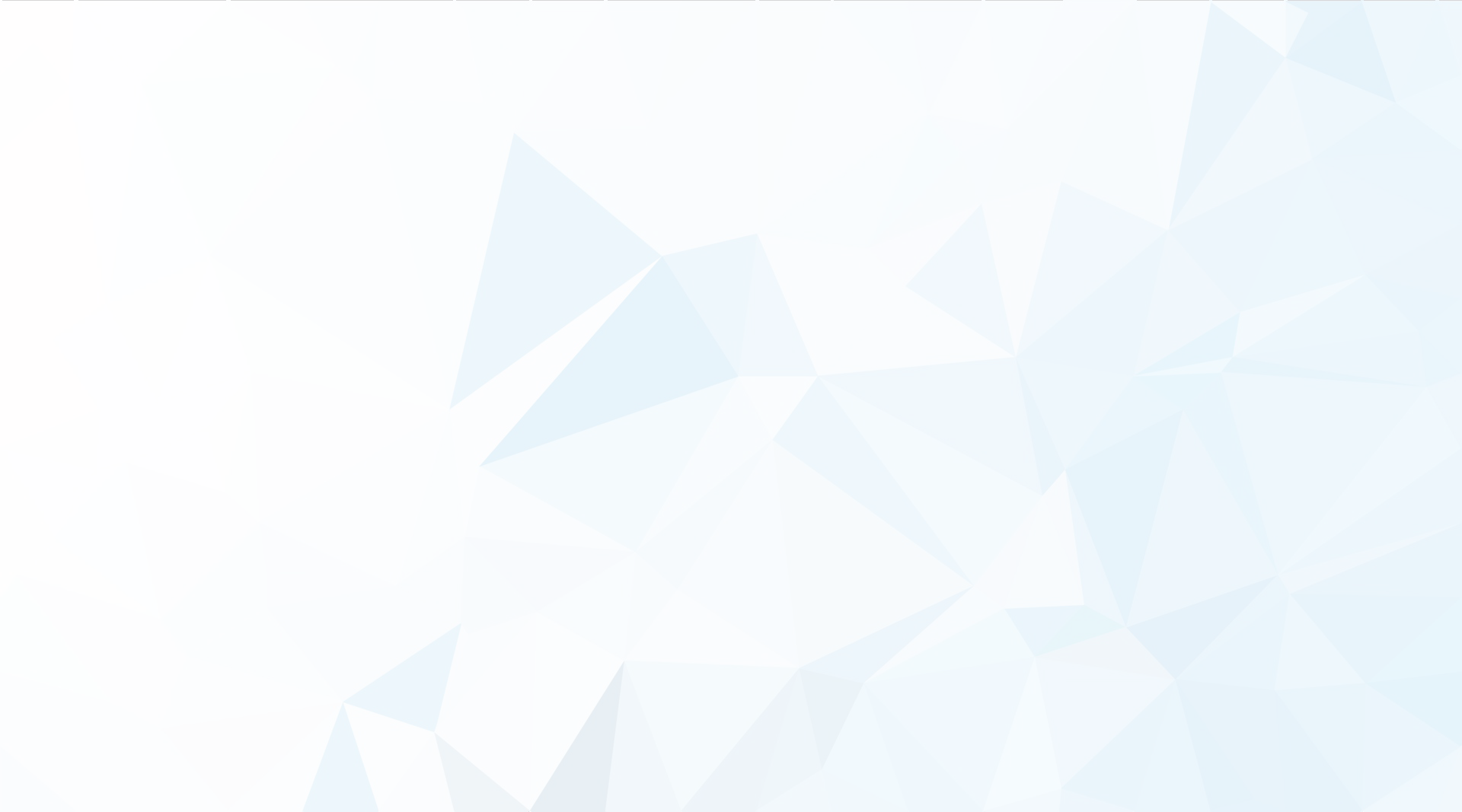 HOTĂRÂRI DE GUVERN
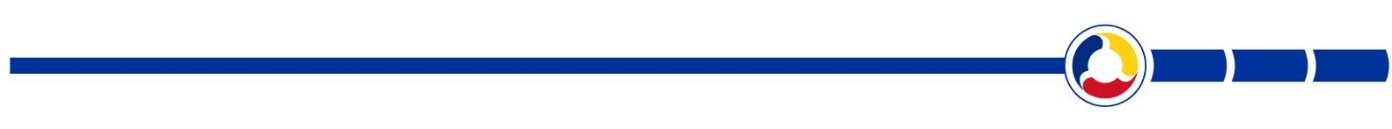 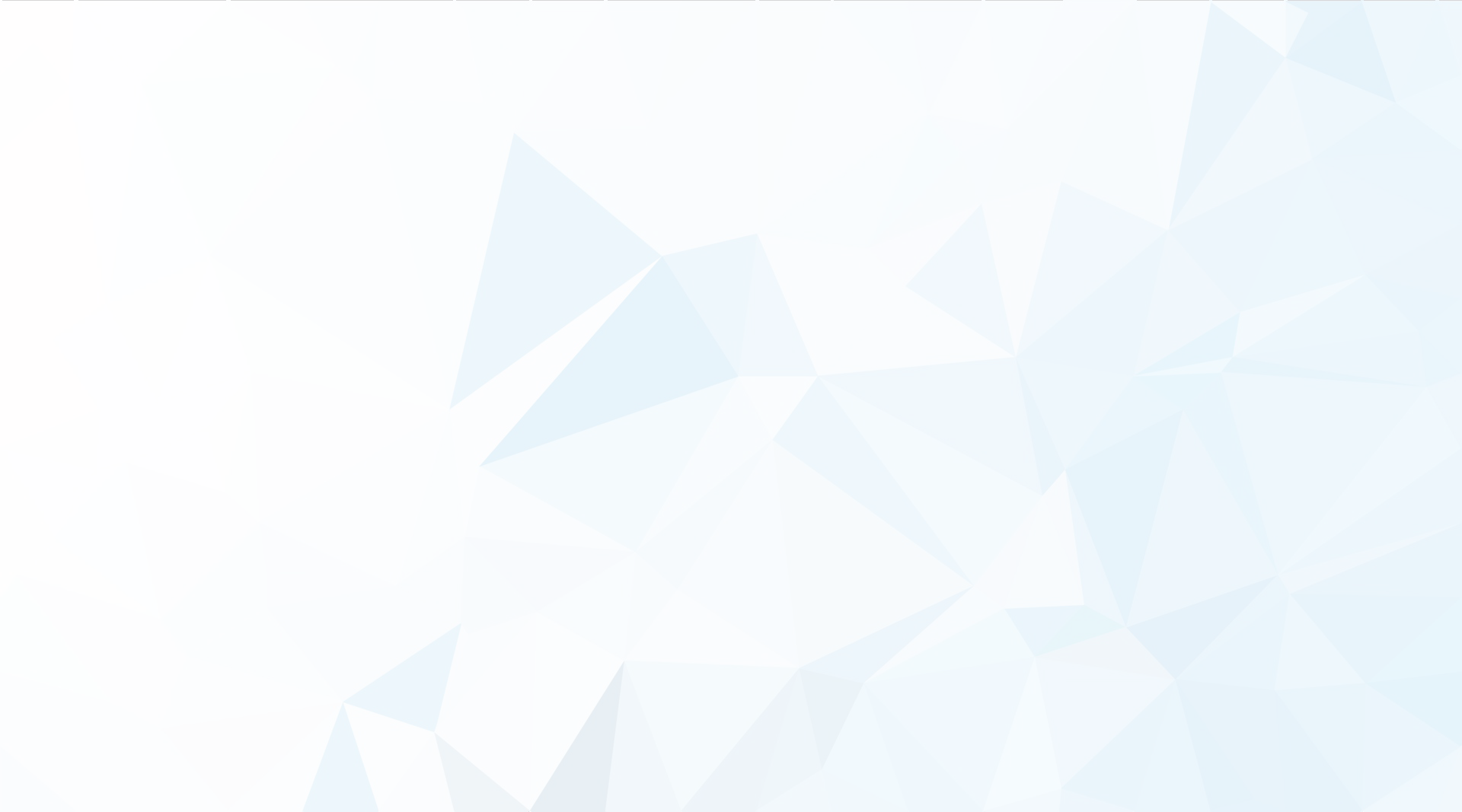 ORDINE COMUNE
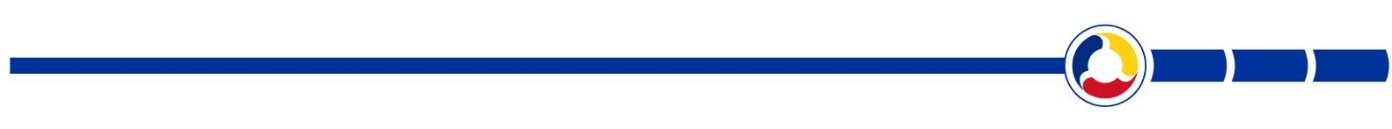 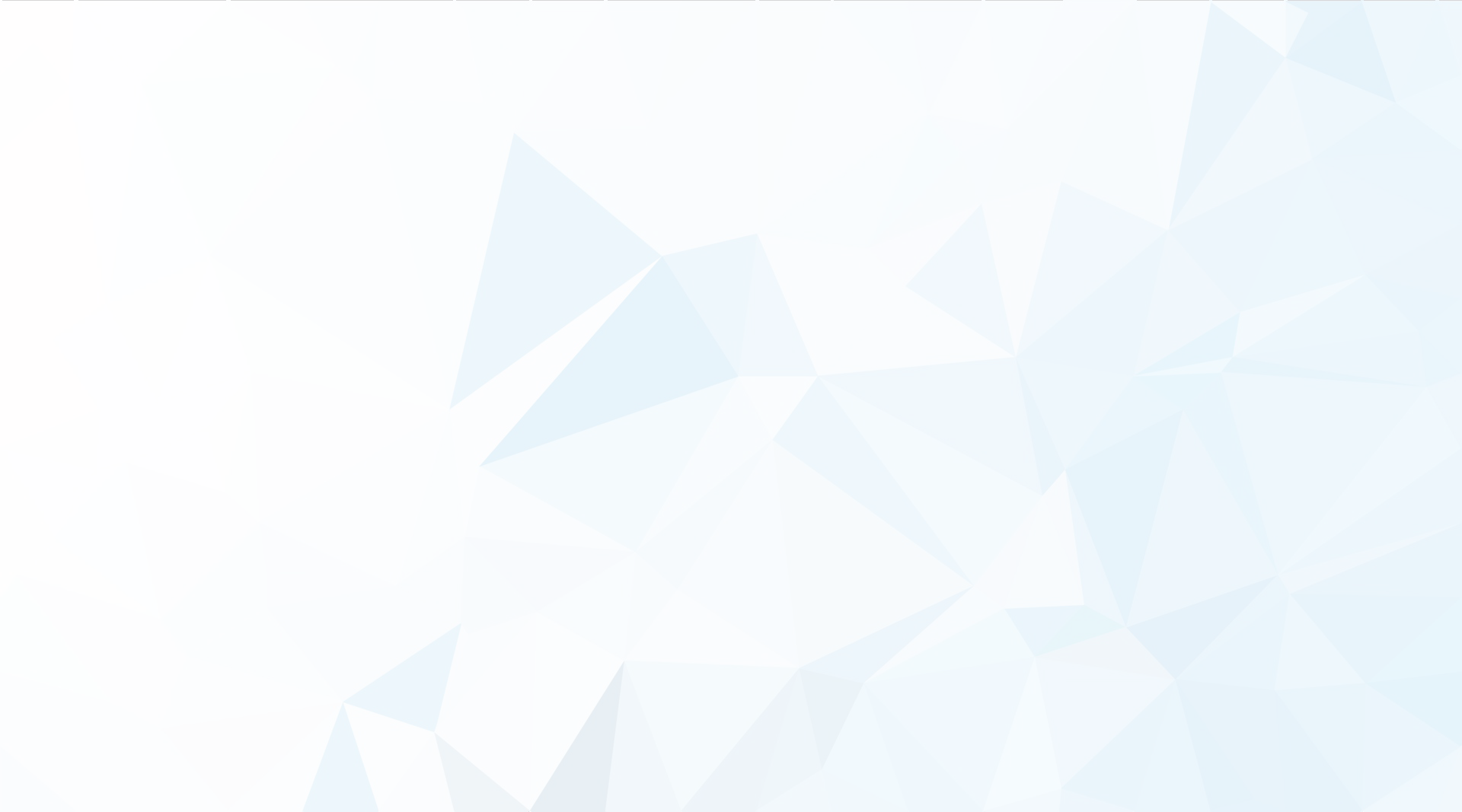 ORDINE ale ME
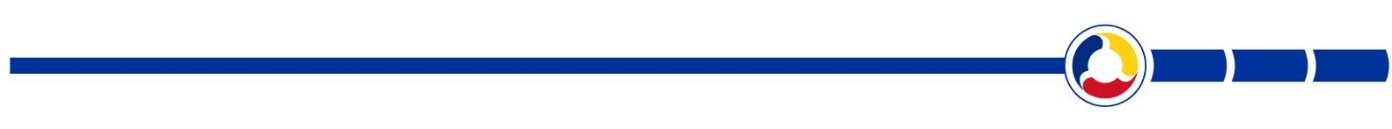 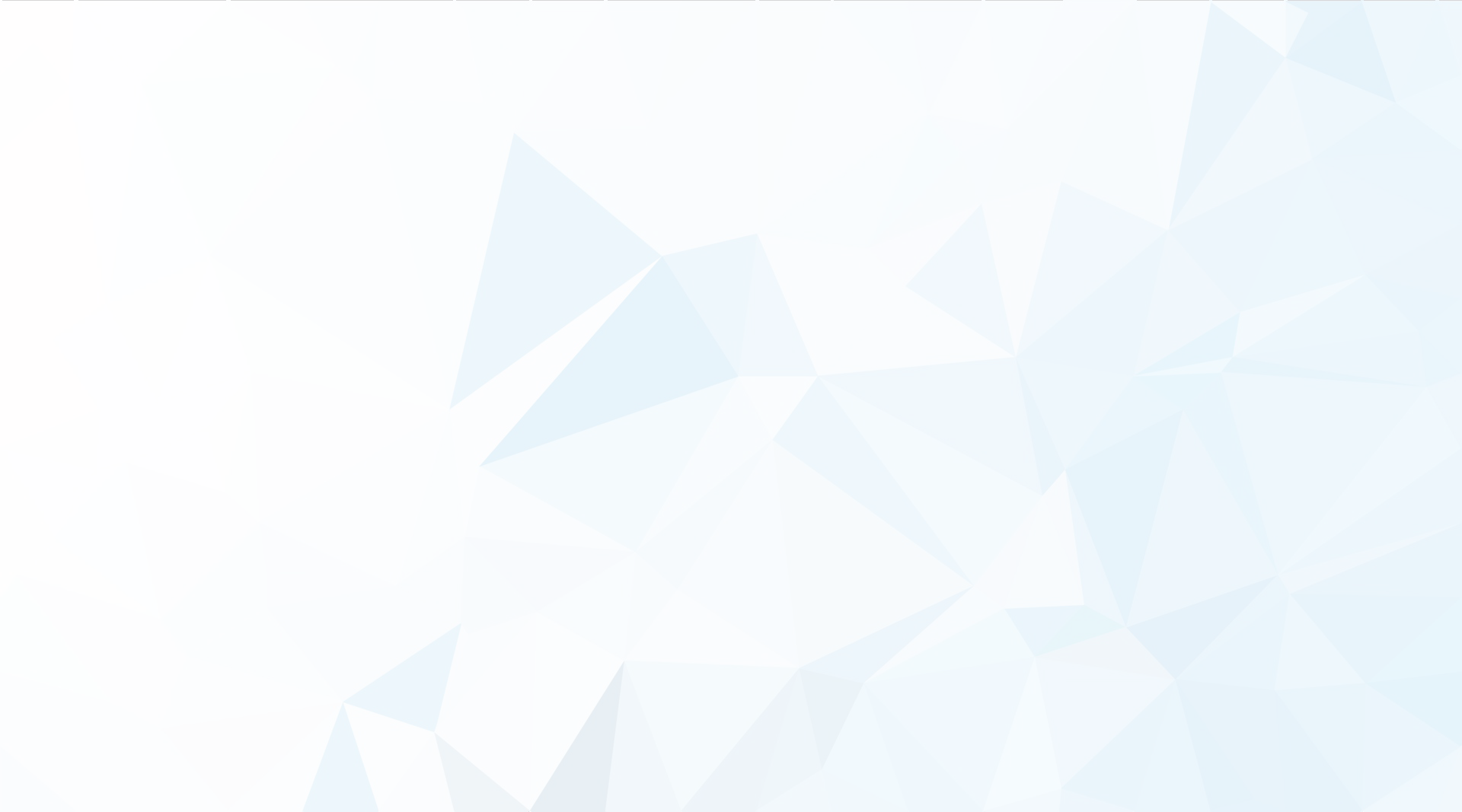 Acte normative aprobate în anul 2023
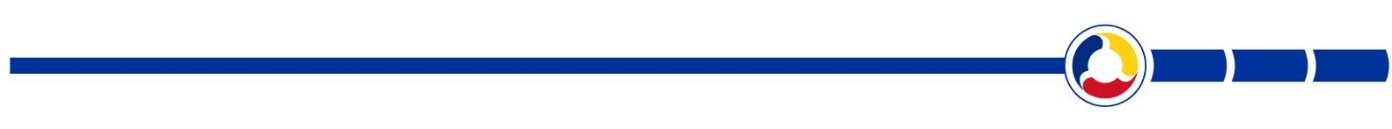 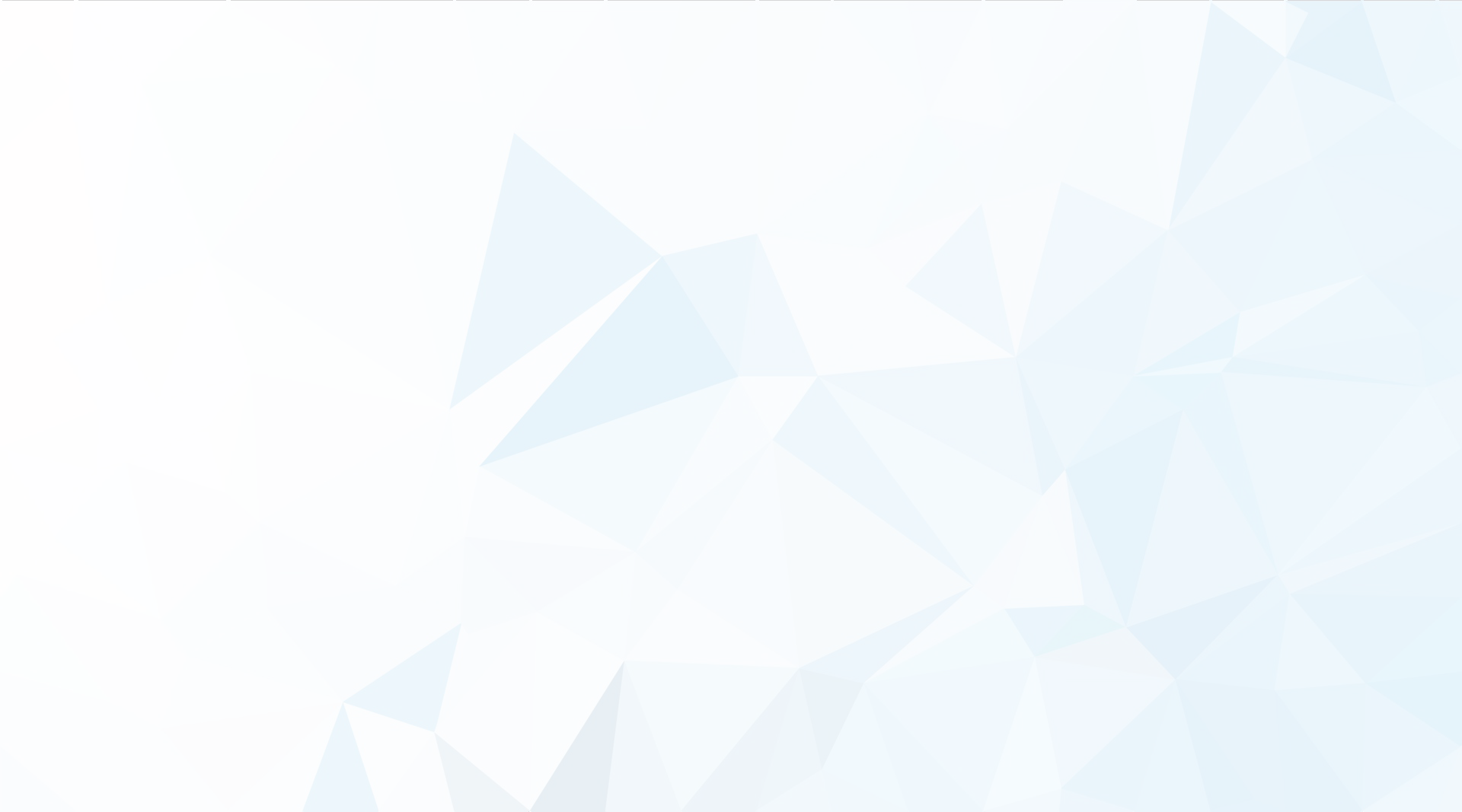 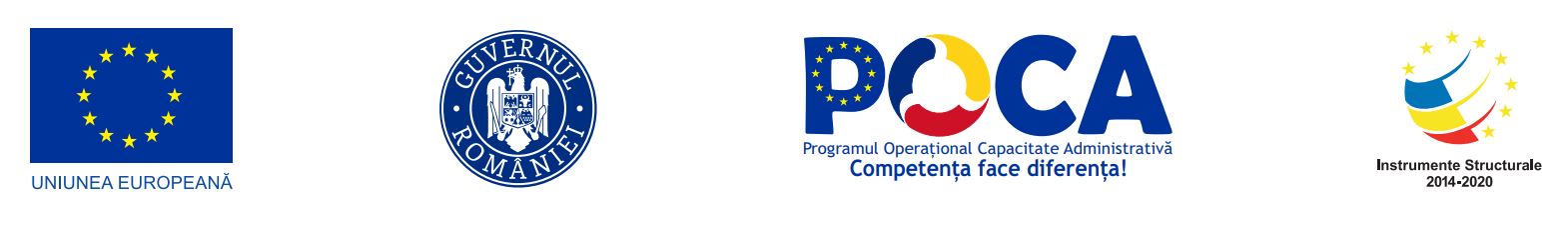 MULȚUMESC!
PROIECT POCA 129872 // Creșterea capacității administrative a  ANC și MMJS prin sistematizare și simplificare legislativă în domeniul calificărilor
http://poca.anc.edu.ro/
proiectpoca129872@anc.edu.ro
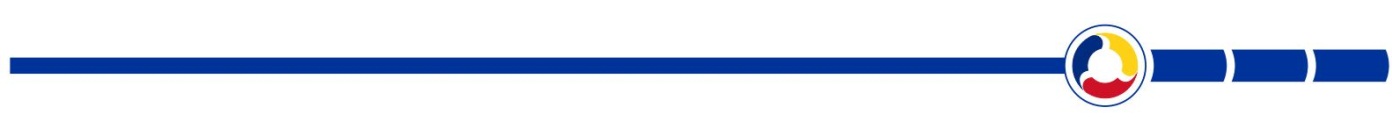